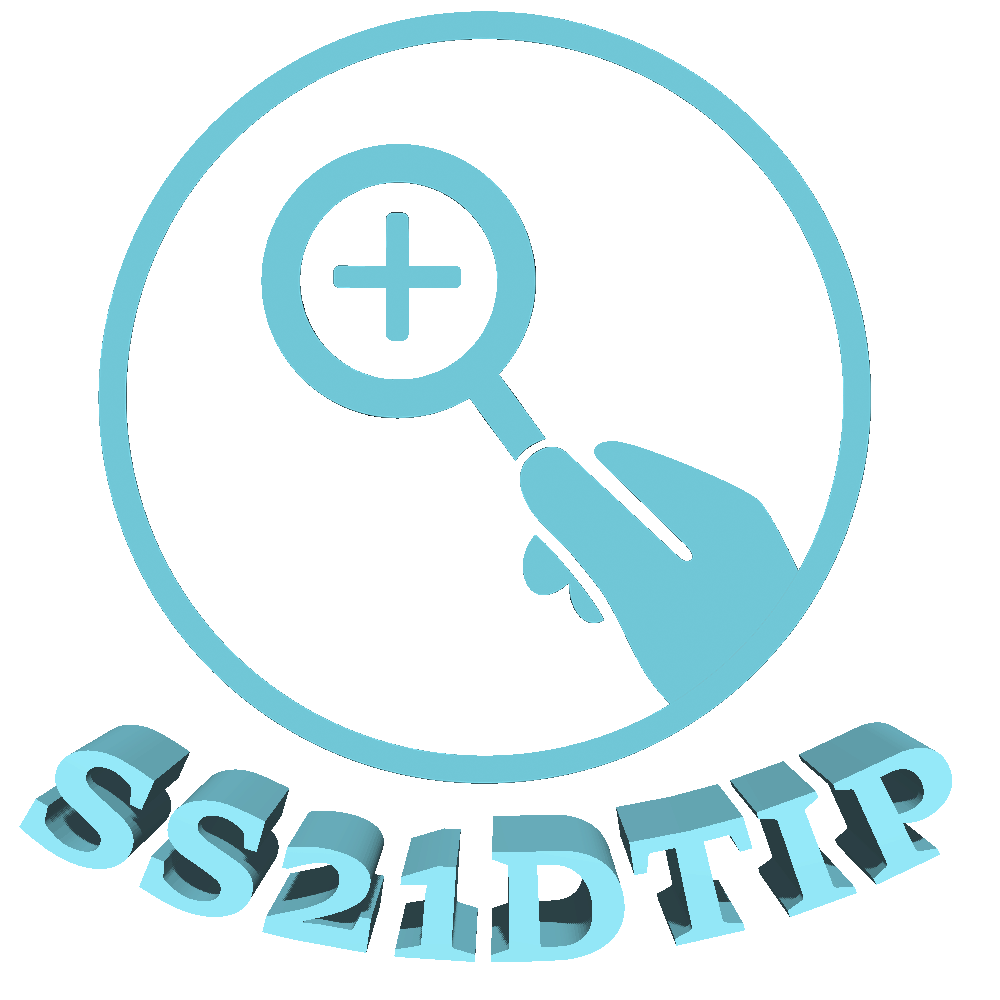 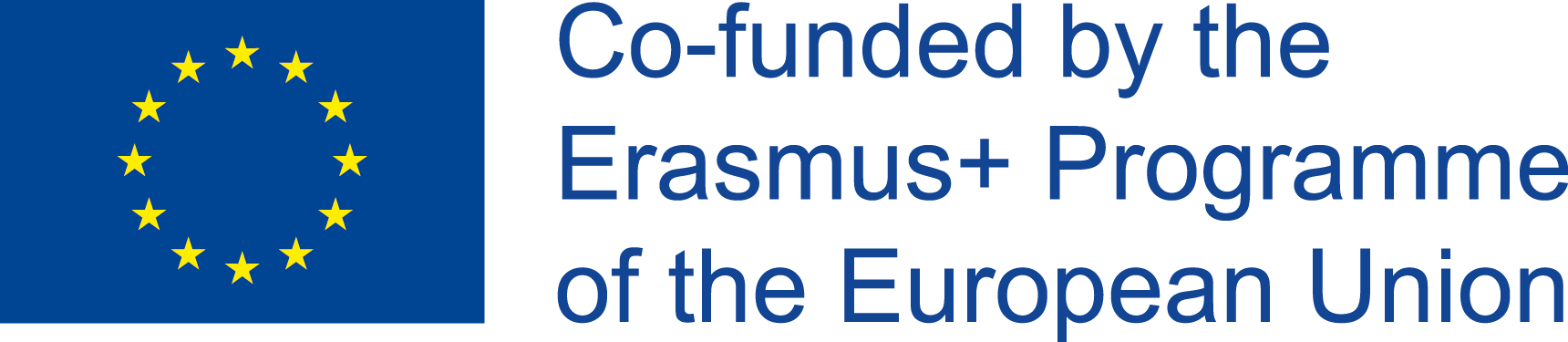 IO2: CASE STUDY EXTREMADURA (SPAIN)
2ND MEETING Supervising Schools in the 21st century: Digital Tools and Improvement plans

SOFIA (BG) 19TH-22ND MARCH 2019
Project nº 2018-1-ES01-KA201-049937
SCHOOL PROFILE CHARACTERISTICS
Understanding of SSE & improvement
SSE as a whole school approach
Capacity of educators to engage with SSE
SSE as a tool for school improvement in teaching practice
SSE as a tool for improvement in leading and management